Project Update and Summary of 
Project Priority List (PPL) Activity 

August 12, 2021

Troy Anderson
Sr. Mgr. Portfolio Managment
Project Update Agenda
Project Portfolio Update
Recent / Upcoming Project Highlights
2021 Release Targets
ESR and DGR Pre-Passport Projects
DGR/DESR Moratorium Market Notice
Priority/Rank Options for Revision Requests with Impacts
Location of Project Priority List (PPL):   http://www.ercot.com/services/projects/index
Recent / Upcoming Project Highlights
2021 July Release – 7/14/2021	 Complete
SCR789 – Update NMMS Topology Processor to PSSE 34 Capability

2021 July Release Off-Cycle – 7/23/2021	 Complete
NPRR1062 – Modify IDR Meter Requirement and Eliminate IDR Meter Requirement Report
RMGRR164 – Related to NPRR1062

2021 July Release – R4 – 7/27/2021 – 7/29/2021	 Complete
NPRR902(b) – ERCOT Critical Energy Infrastructure Information
NPRR905 – CRR Balancing Account Resettlement (8/1/2021 effective date)

2021 July Release Off-Cycle – 7/29/2021	 Complete
ListServ redundancy implemented

2021 August Release Off-Cycle – 8/1/2021	 Complete
NPRR1031 – Notices for Curtailment of Load

2021 September Release Off-Cycle – 9/10/2021	 In Flight
NPRR867 – Revisions to CRR Auction Credit Lock Amount to Reduce Excess Collateral
Note:  Projected Go-Live dates are subject to change.Please watch for market notices as the effective dates approach.
3
2021 Release Targets – Board Approved NPRRs / SCRs / xGRRs
R3
R5
R1
R4
R6
R2
E

E

 


E



E

E
ü
ü

ü

ü

ü

ü

ü





ü





ü

ü

ü
ü

ü

ü

ü

ü

ü

ü
E

E









E
ü
10/1
1/1
7/14
ü
Replace NoticeBuilder
2/1
7/23
ECMS – Nov. 
Infrastructure replace
New navigation
ü
2022 R1 (Feb.)
6/25
5/1
3/15
New public version of ERCOT.com homepage
ü
ü
8/1
RIOO – Q4 2021
RARF Add Functionality Go-Live
7/1
E
6/1
4/22
ü
E
9/10
ü
E
Go-live dates can differ from Protocol effective dates – Please refer to market notices for more details
APPENDIX
Red Text: New additions and target release changes
Strike-Through Text: Previous target release
(a), (b), etc.: Multiple phase release
Project Status Codes 
  NS = Not Started
  I     = Initiation
  P    = Planning
  E    = Execution
  H    = On Hold
NPRR902(a) – ECEII Market Participant MPIM role
NPRR902(b) – MIS links updated for ECEII reports
NPRR978(c) – Forecast Zone scope
SCR781(b) – “Add” capability
OBDRR023(a) – ERS Expenditure Limit
OBDRR023(b) – 4 Standard Contract Terms/Year
Release targets are subject to change
4
ESR: Energy Storage Resource
DGR: Distributed Generation Resource
BES: Battery Energy Storage
In-Flight Pre-Passport Projects
PR325-01  Fast-Frequency Response (FFR) Advancement (Gated to Execution on 6/22/2021)
Planned go-live for 2021-R6  (December 2021)
NPRR863, NPRR1015, NOGRR187

PR354-01  DGR/DESR Implementation (Gated to Execution phase on 7/30/2021)
Target go-live 2022-R1 (February 2022)
NPRR917	– Nodal Pricing for SODGs and SOTGs
NPRR1016	– Clarify Requirements for DGRs and Distribution Energy Storage Resources
NPRR1052	– Load Zone Pricing for Settlement Only Storage Prior to NPRR995
NPRR1065	– Implementation Adjustment for NPRR917
PGRR082	– Revise Section 5 and Establish Small Generation Interconnection Process
Related RRs 	– NOGRR212, RRGRR026

PR353-01  BES Combo Model Implementation – potential for multiple go-lives
Target go-live TBD  (core project On Hold until resources are available after FFR and DGR)
NPRR963 	– Base Point Deviation Settlement & Deployment Performance Metrics for ESRs (Combo Model)
NPRR987	– BESTF-3 ESR Contribution to Physical Responsive Capability and RT On-Line Reserve Capacity Calcs
NPRR989	– BESTF-1 ESR Technical Requirements
NPRR1002	– BESTF-5 ESR Single Model Registration and Charging Restrictions in Emergency Conditions
NPRR1026	– BESTF-7 Self-Limiting Facilities and Self-Limiting Resources
NPRR1038	– BESTF-8 Limited Exemption from Reactive Power Requirements for Certain ESRs
NPRR1069	– Align Ancillary Service Responsibility for ESRs with NPRR987
Related RRs	– NOGRR204, NOGRR208, OBDRR017, PGRR081, RRGRR023
Blue text:  ERCOT considering removing from project for earlier delivery
5
DGR/DESR Moratorium Market Notice – 8/9/2021
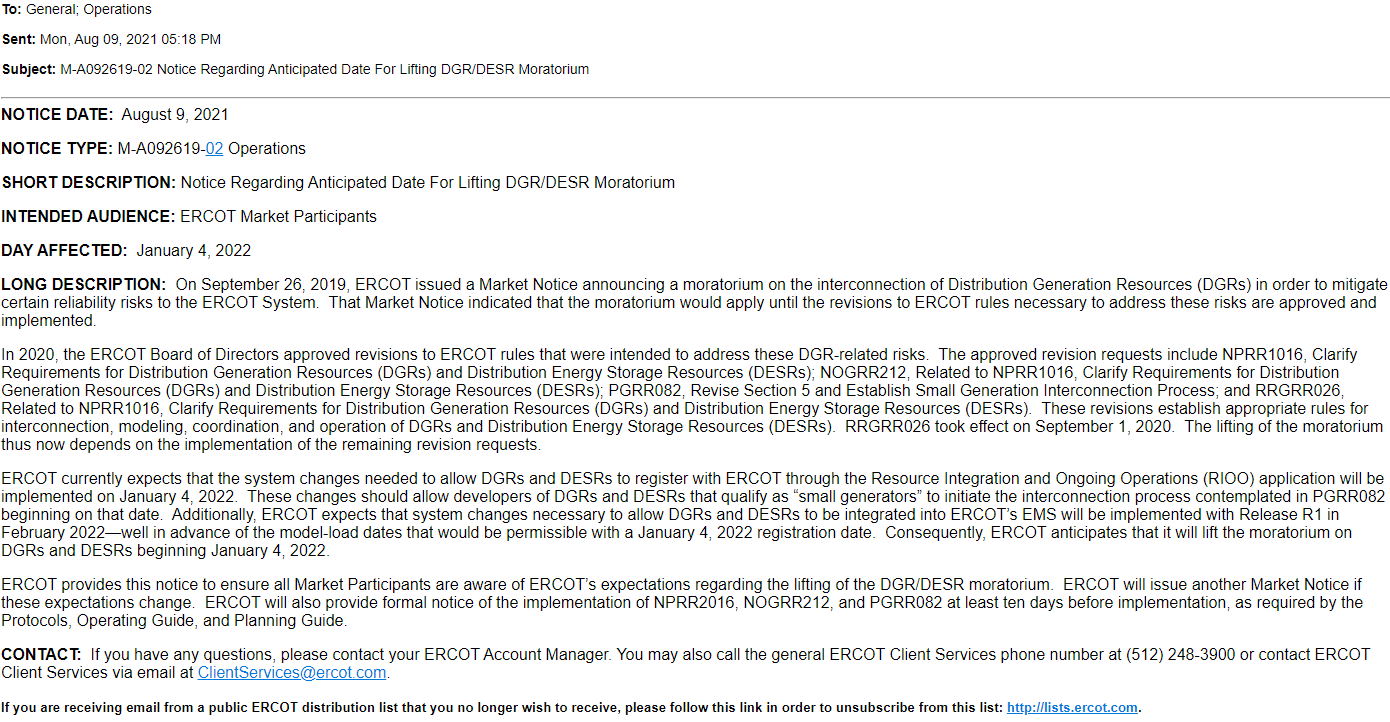 6
Priority / Rank Options for Revision Requests with Impacts
PPL Rank Information
Next available 2021 Rank in Business Strategy 	= 3350
Next available Rank in Regulatory	=   320
7